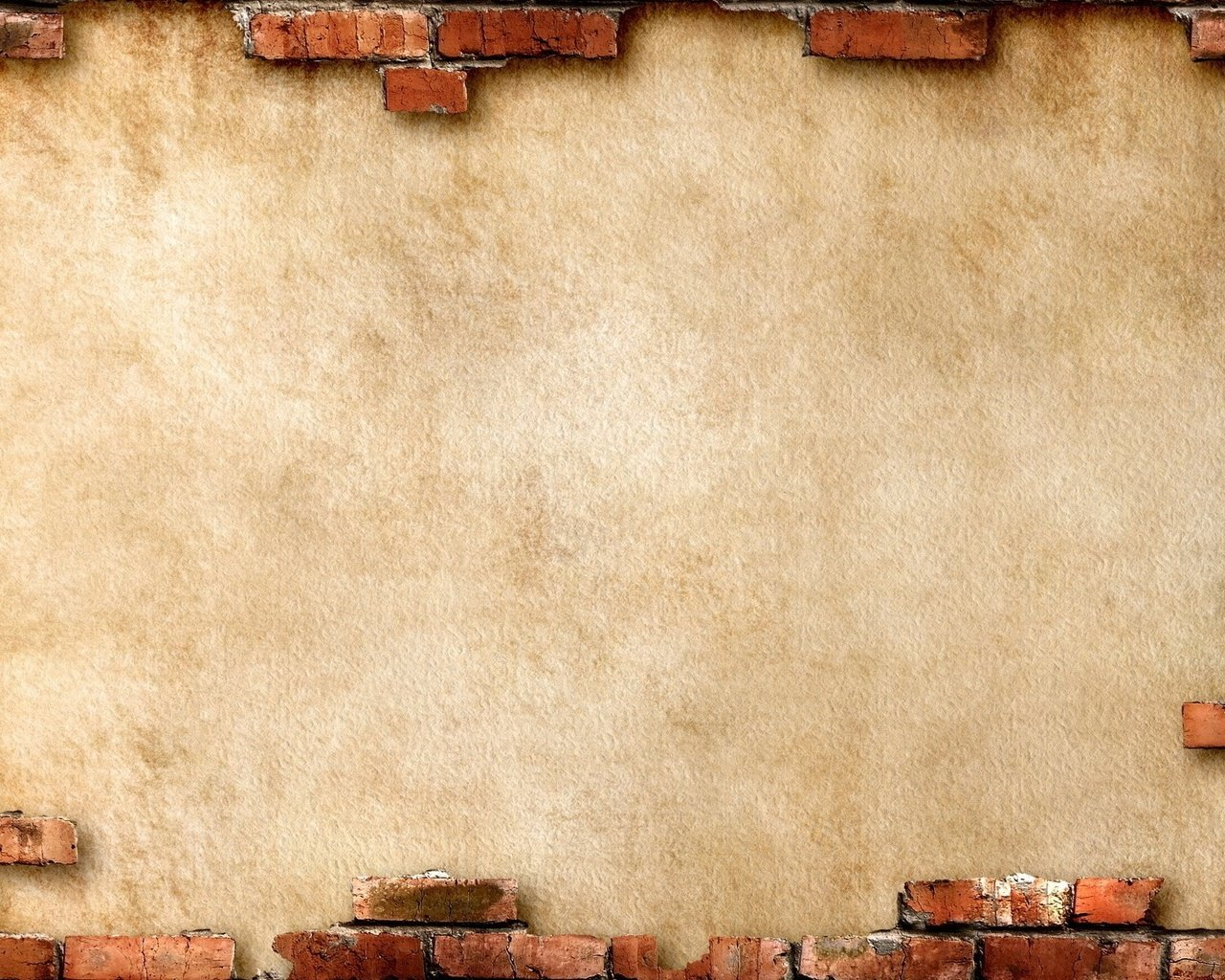 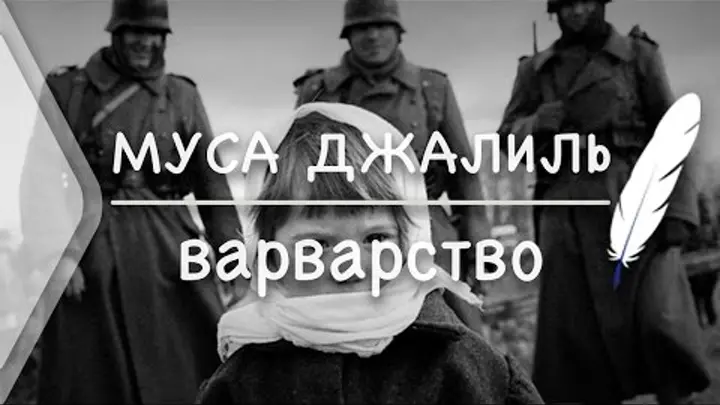 Myppt.ru
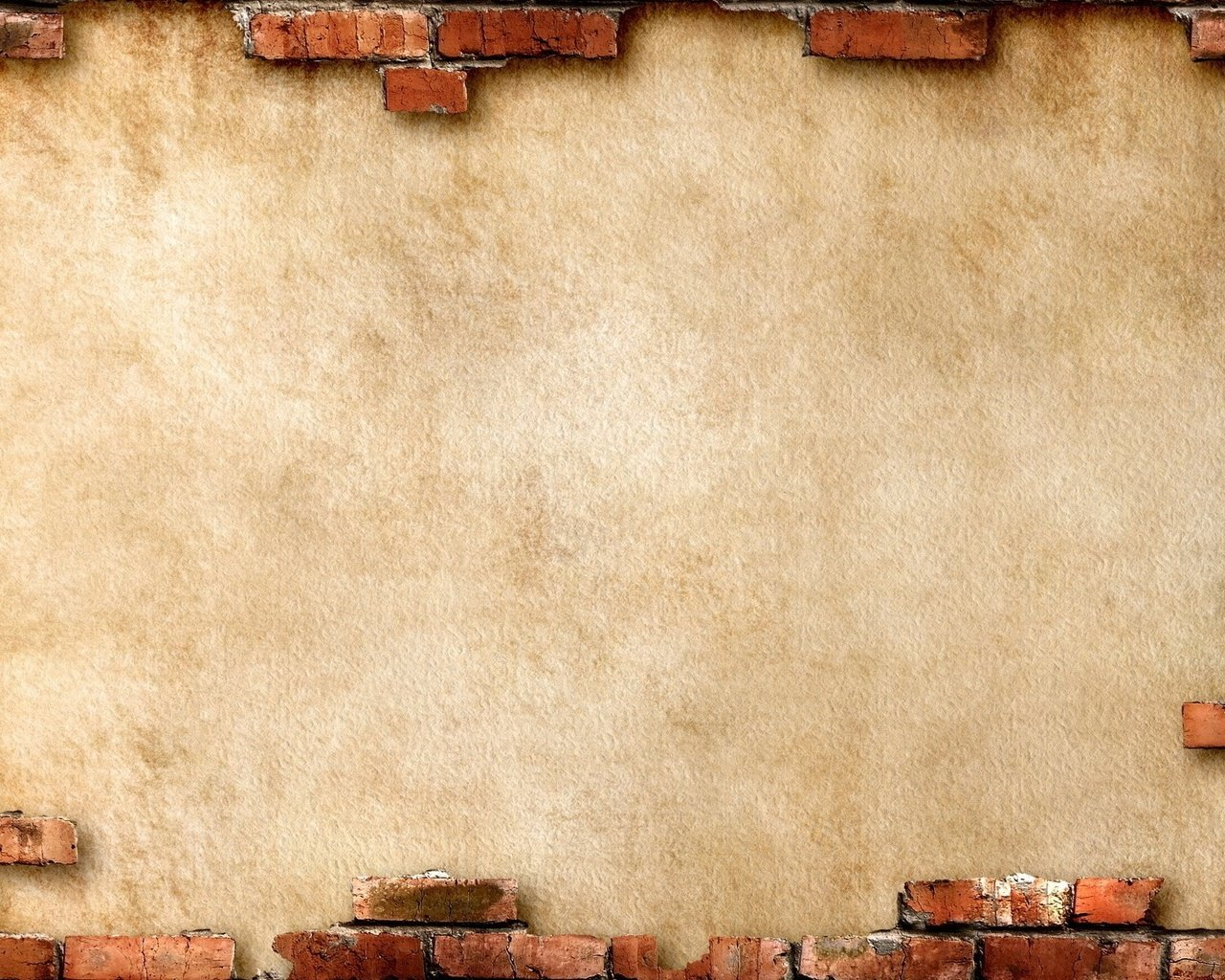 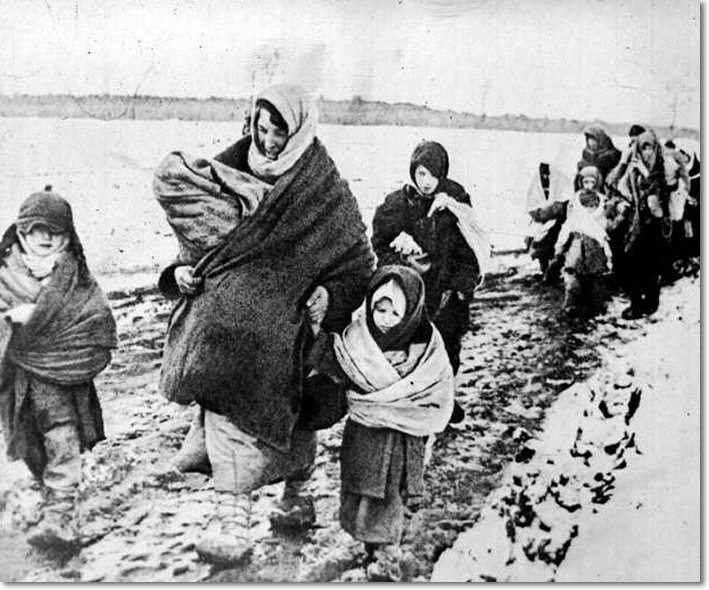 Myppt.ru
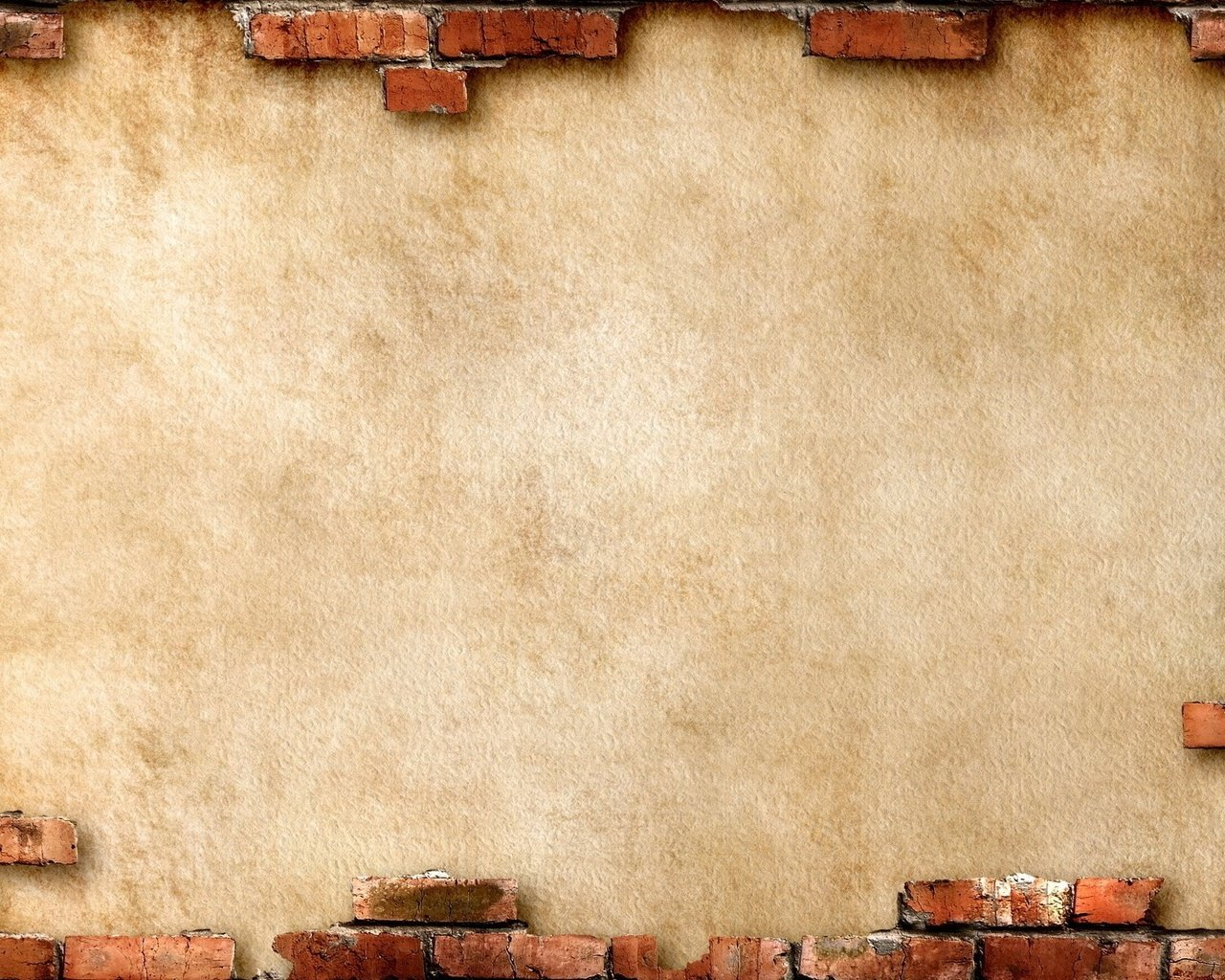 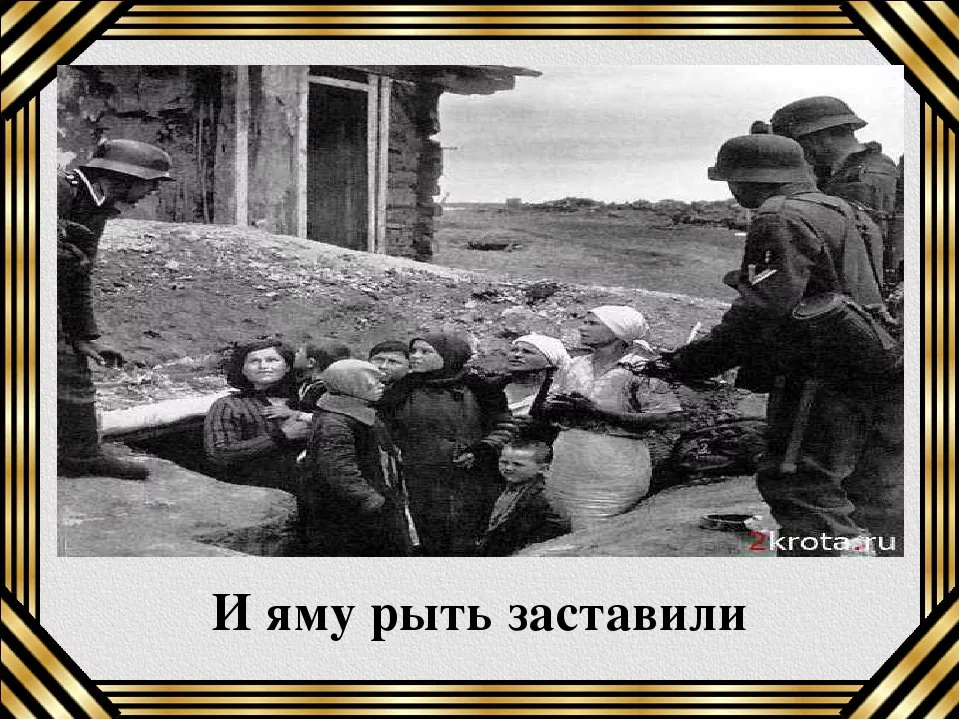 Myppt.ru
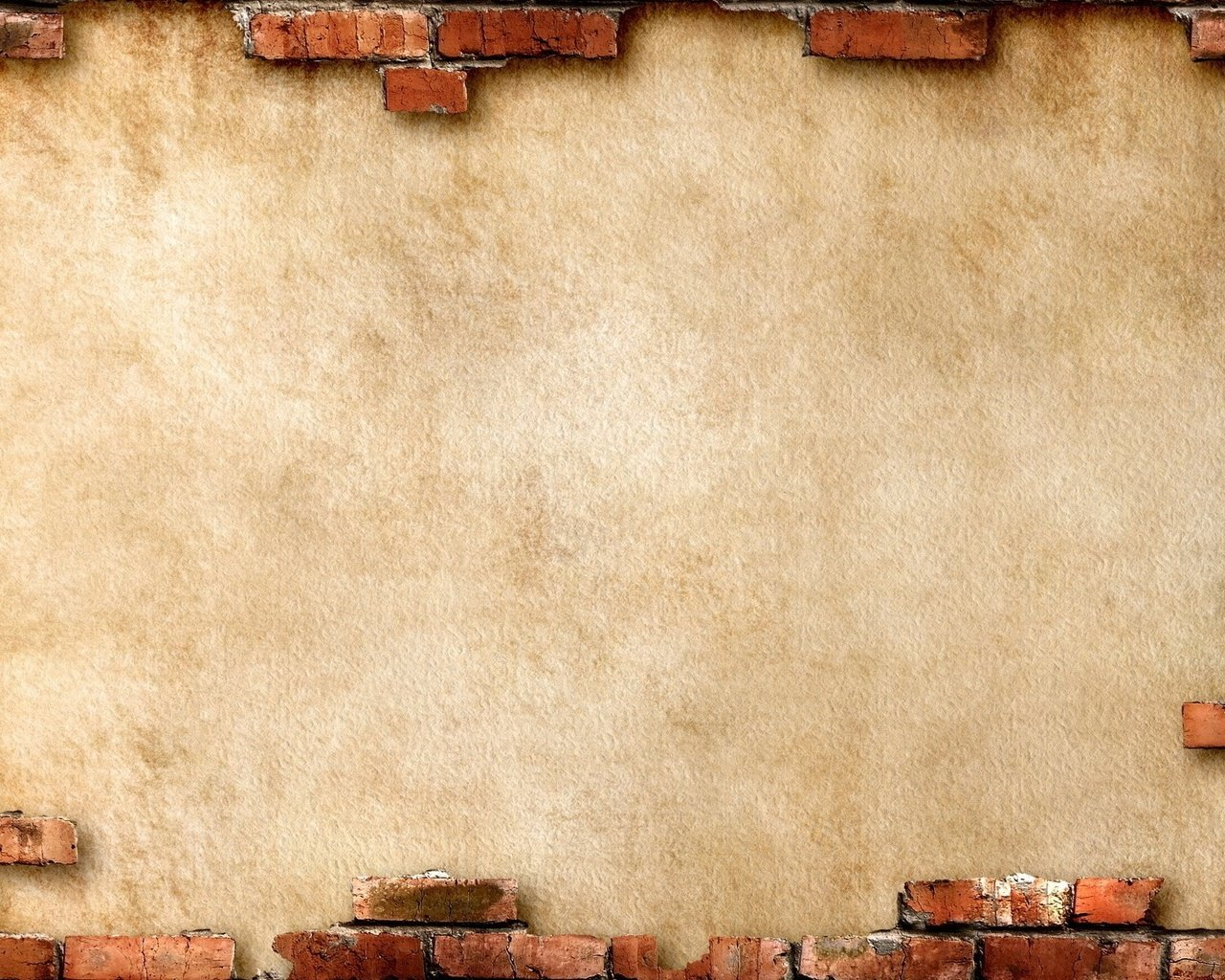 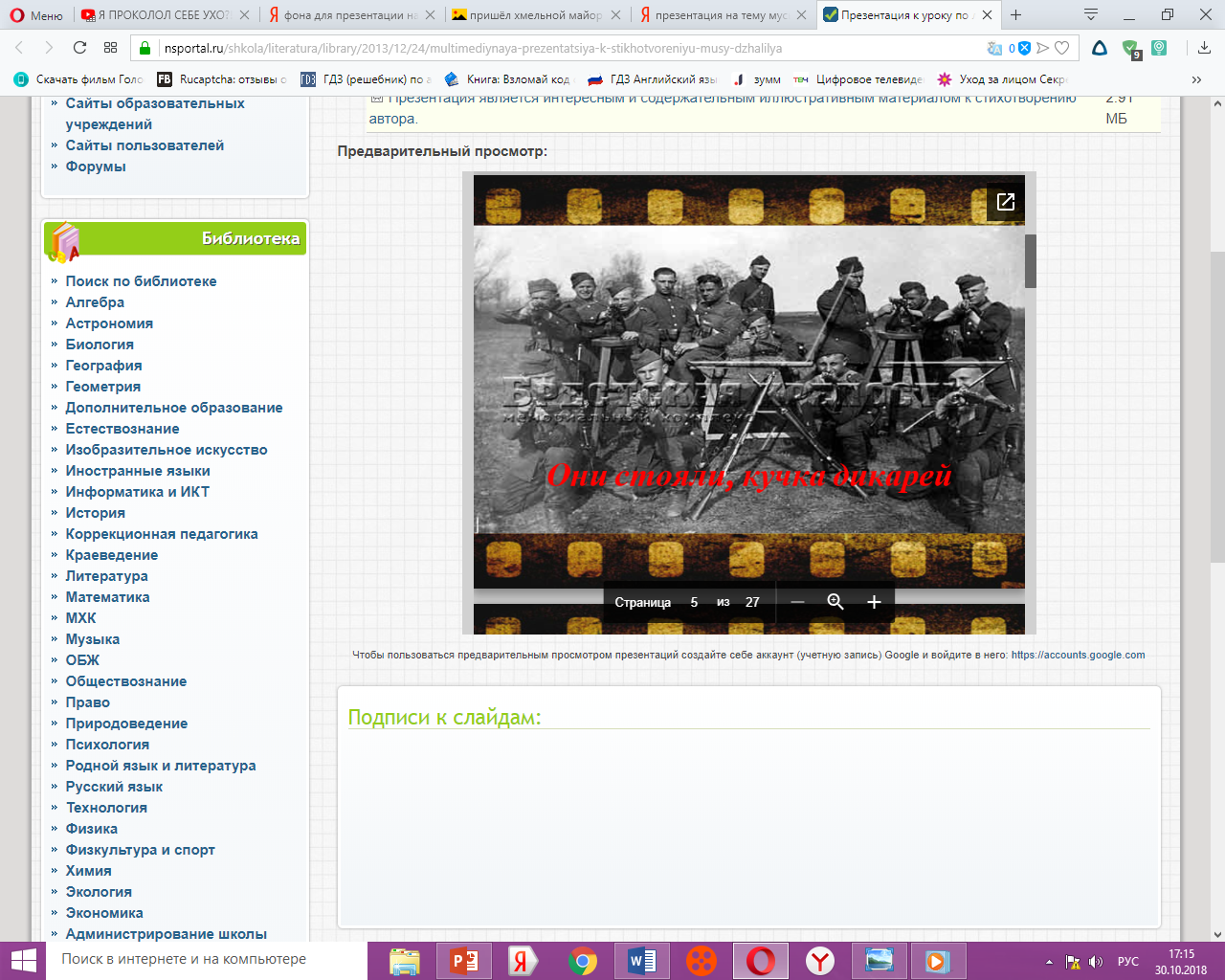 Myppt.ru
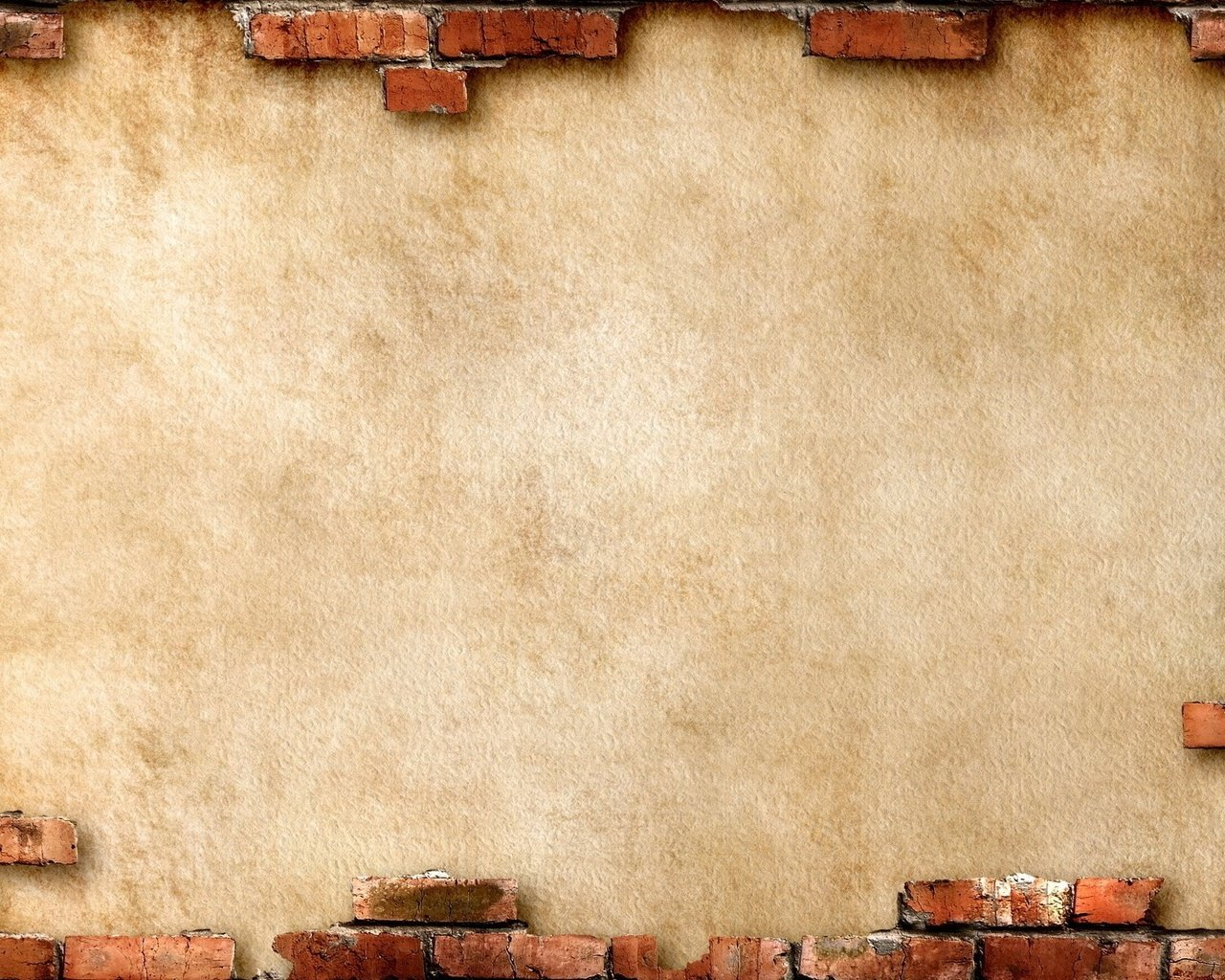 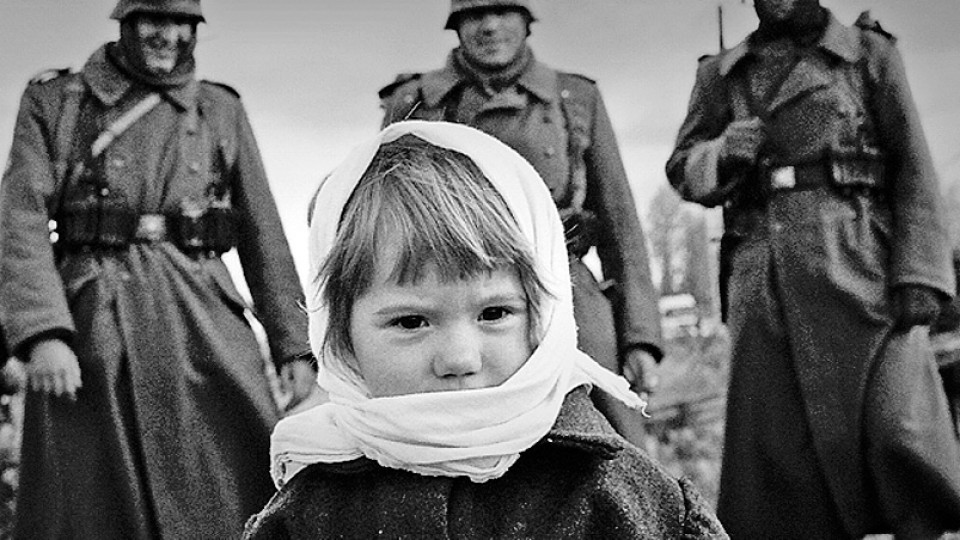 Myppt.ru
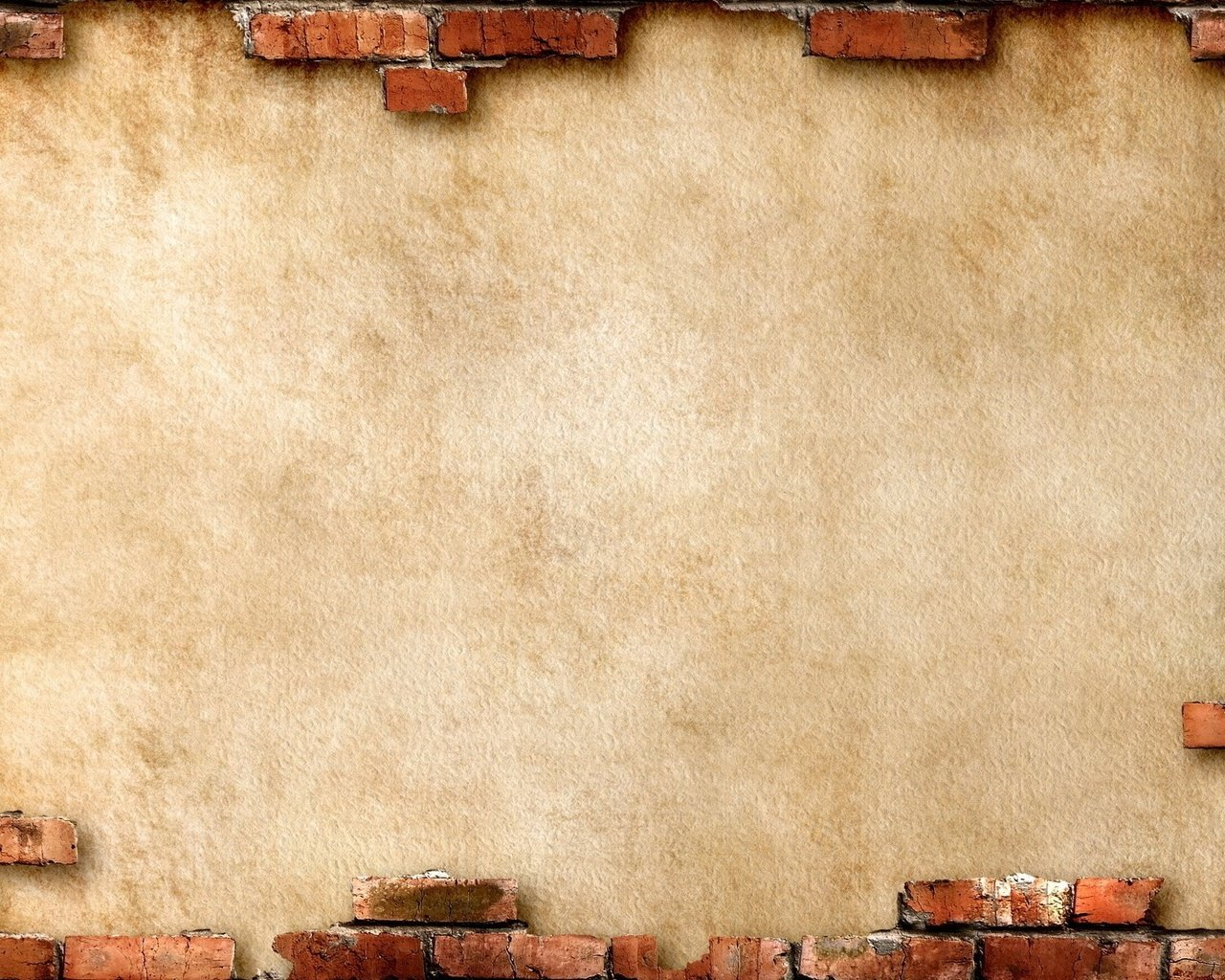 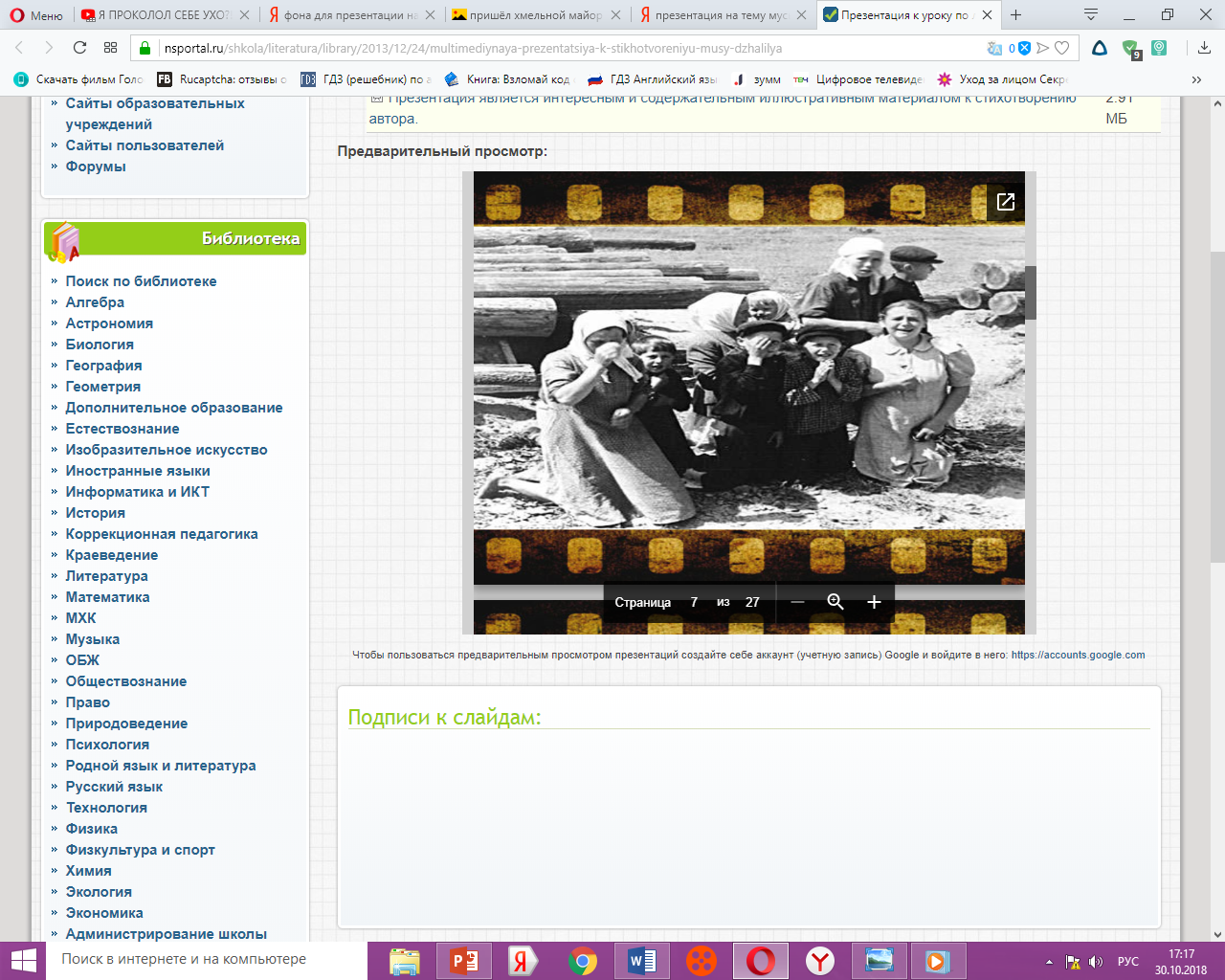 Myppt.ru
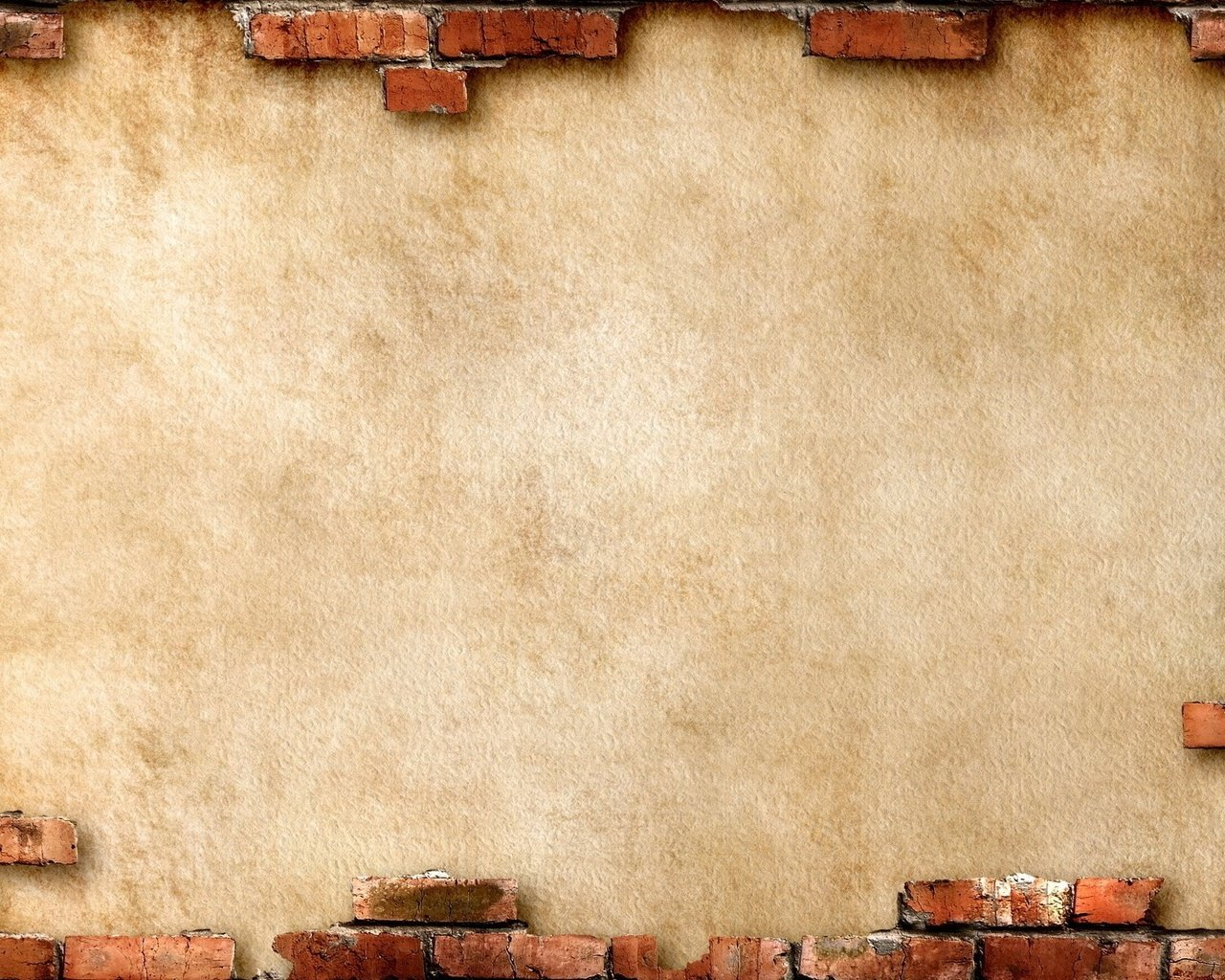 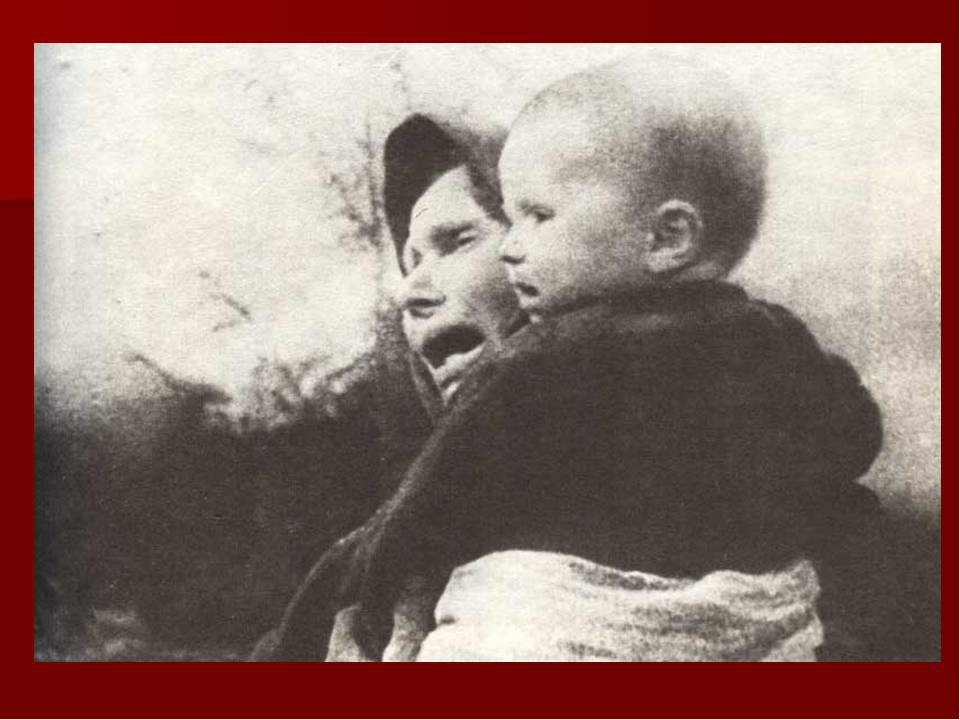 Myppt.ru
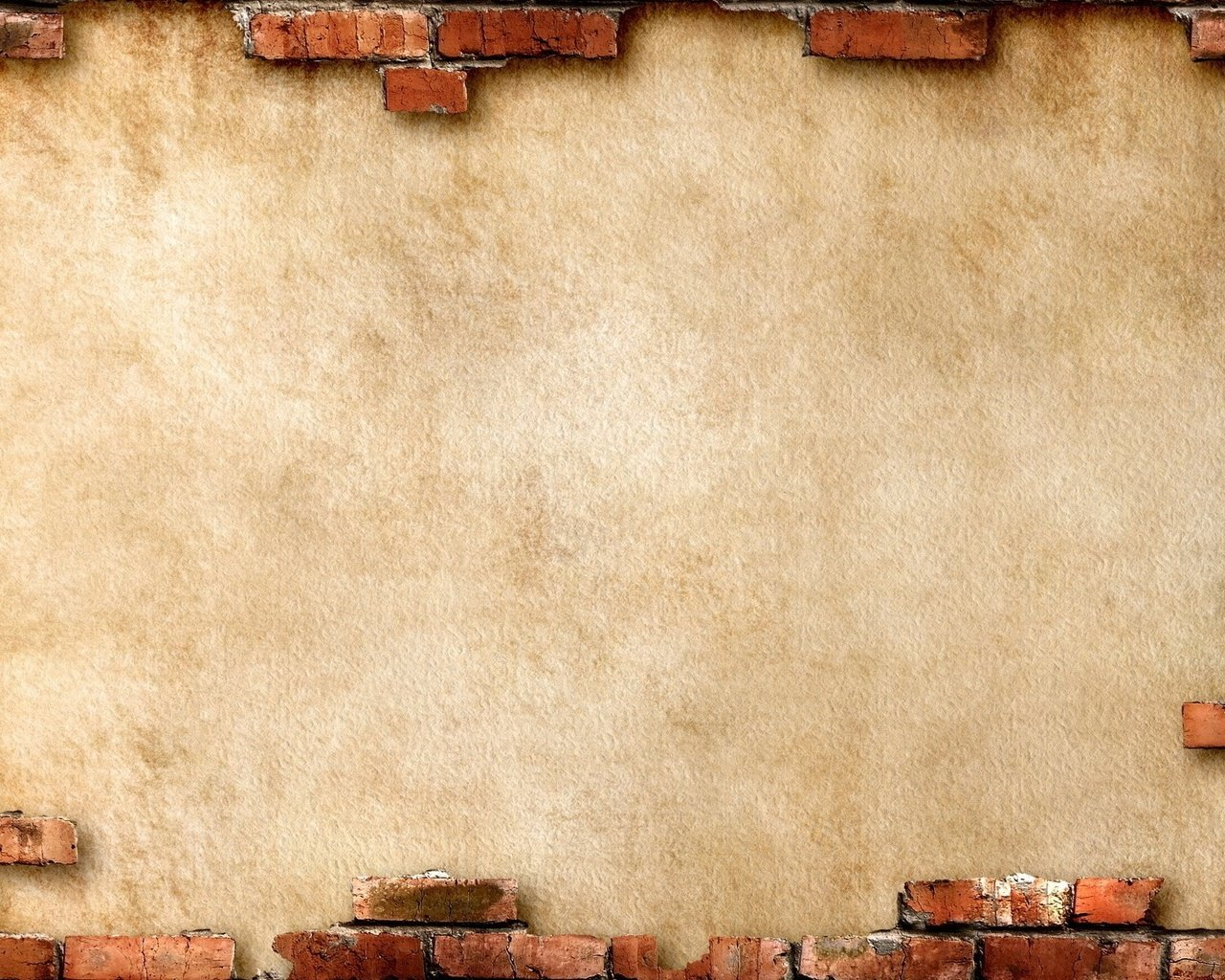 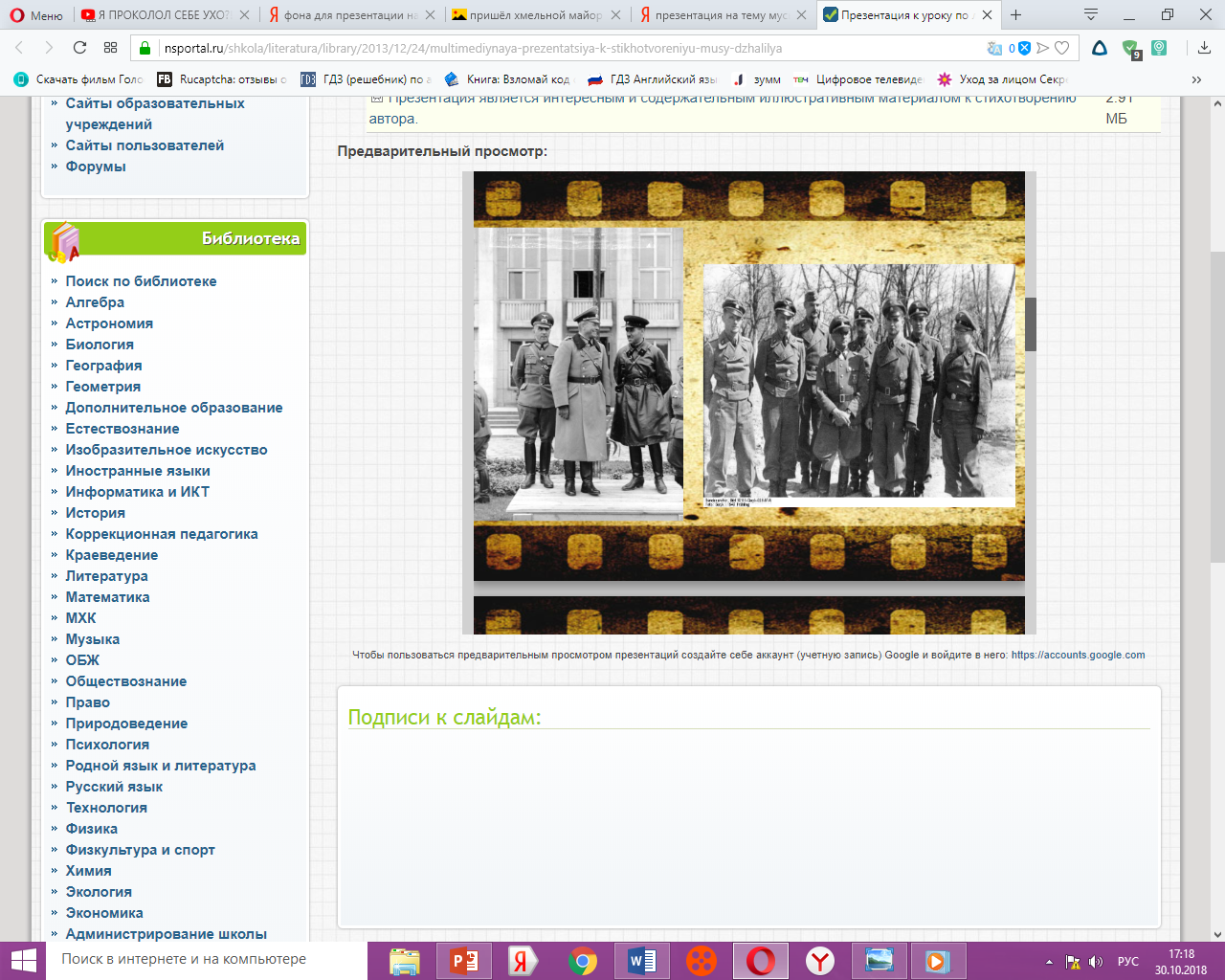 Myppt.ru
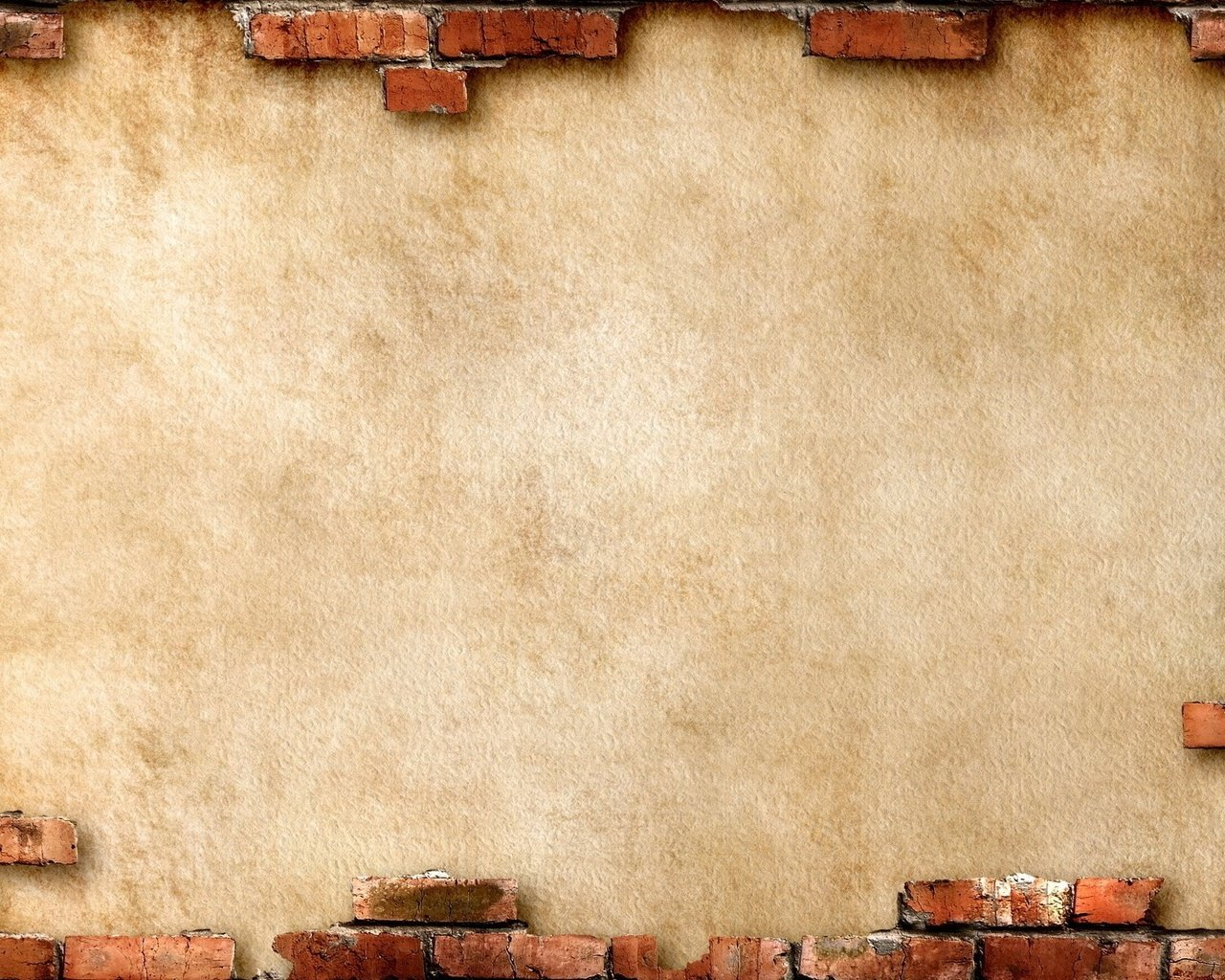 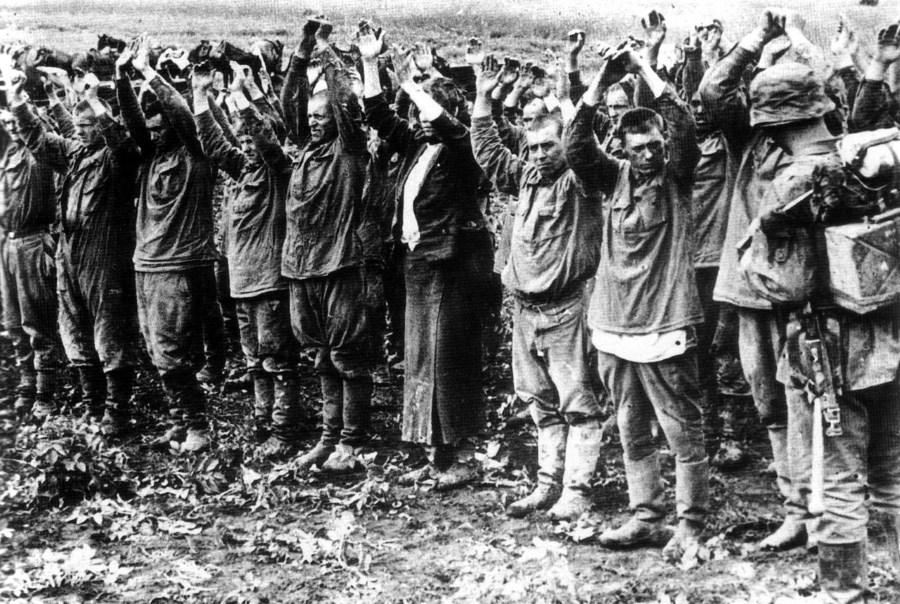 Myppt.ru
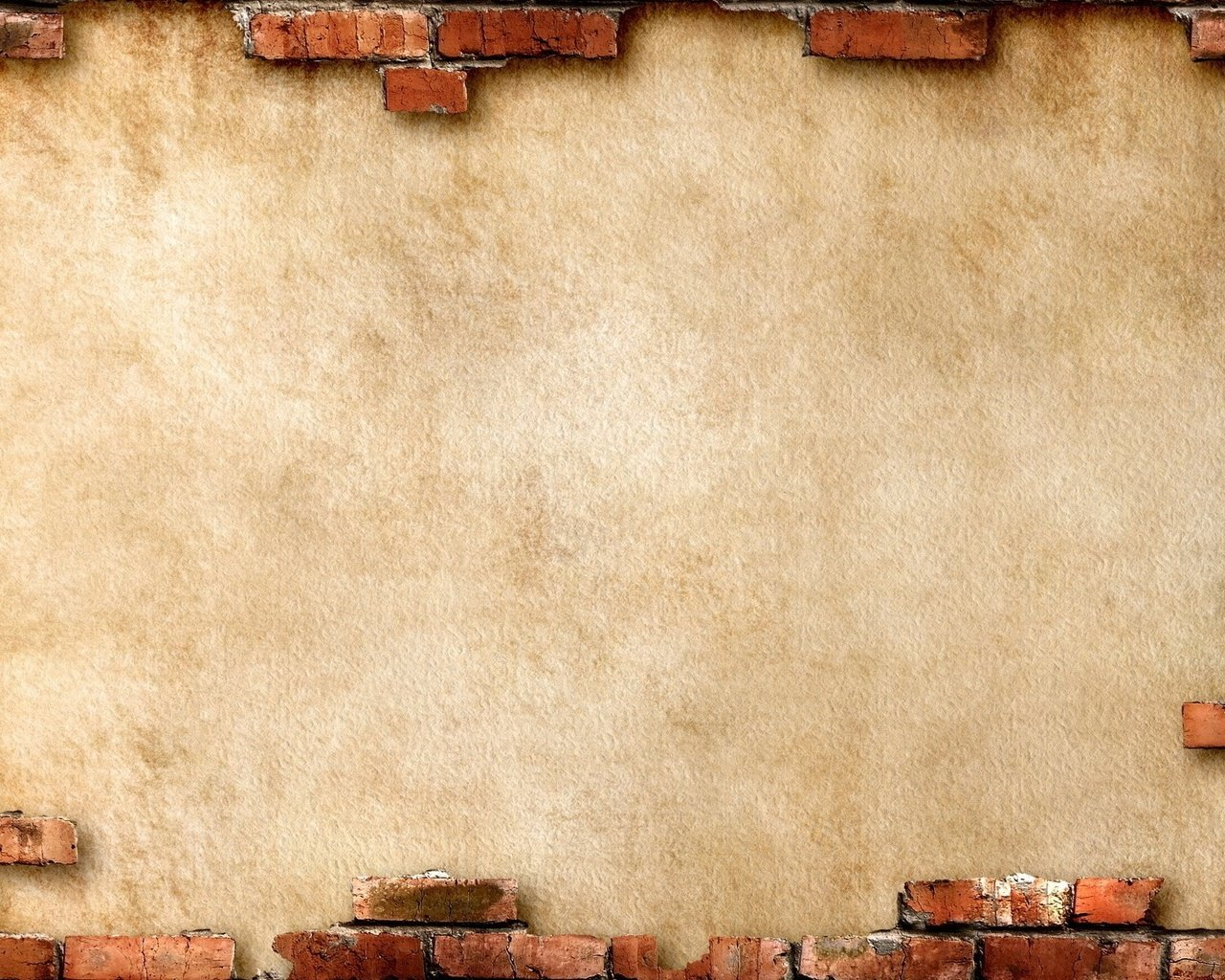 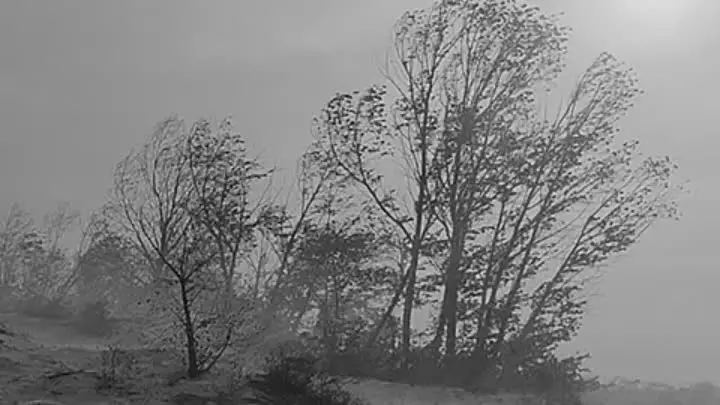 Myppt.ru
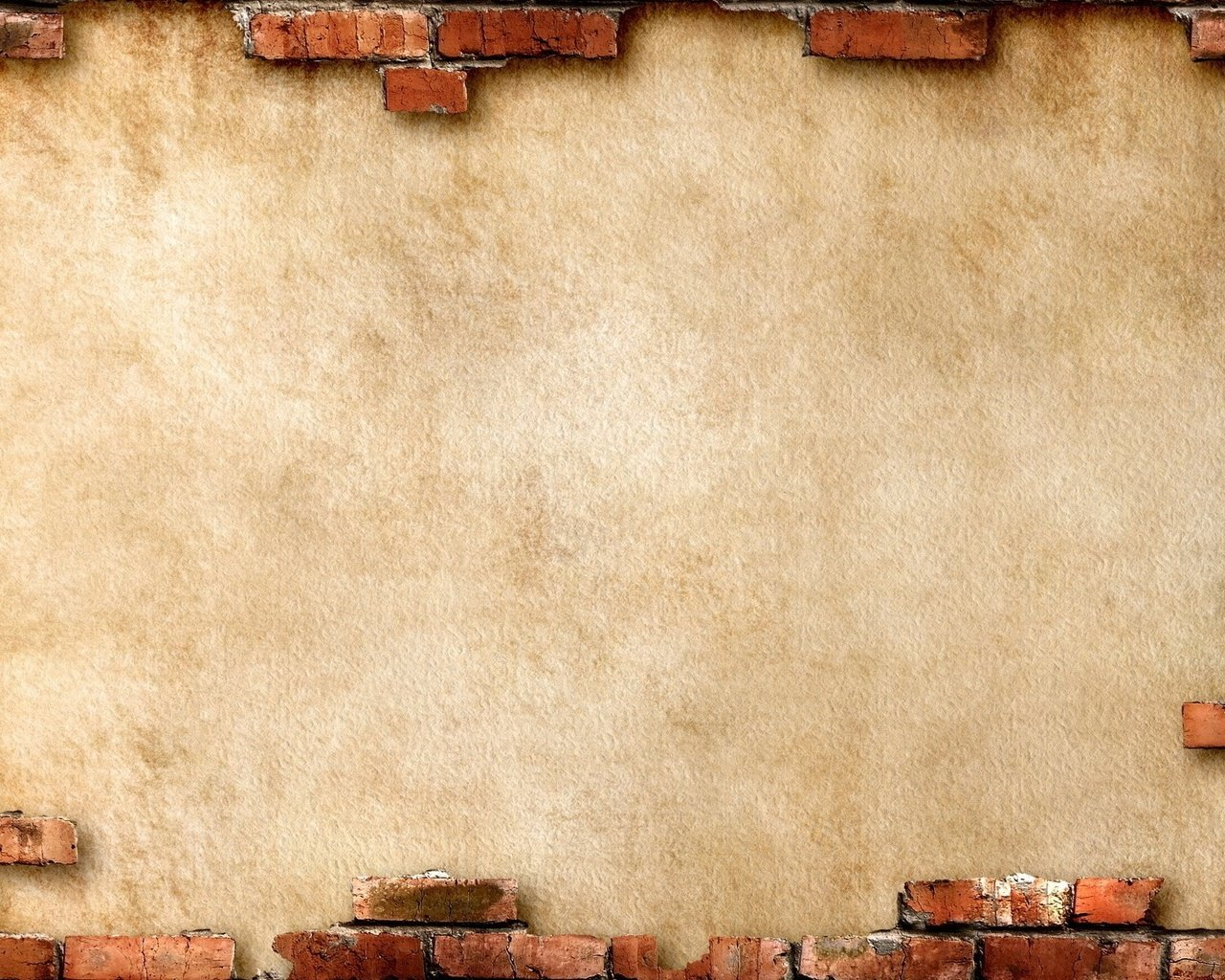 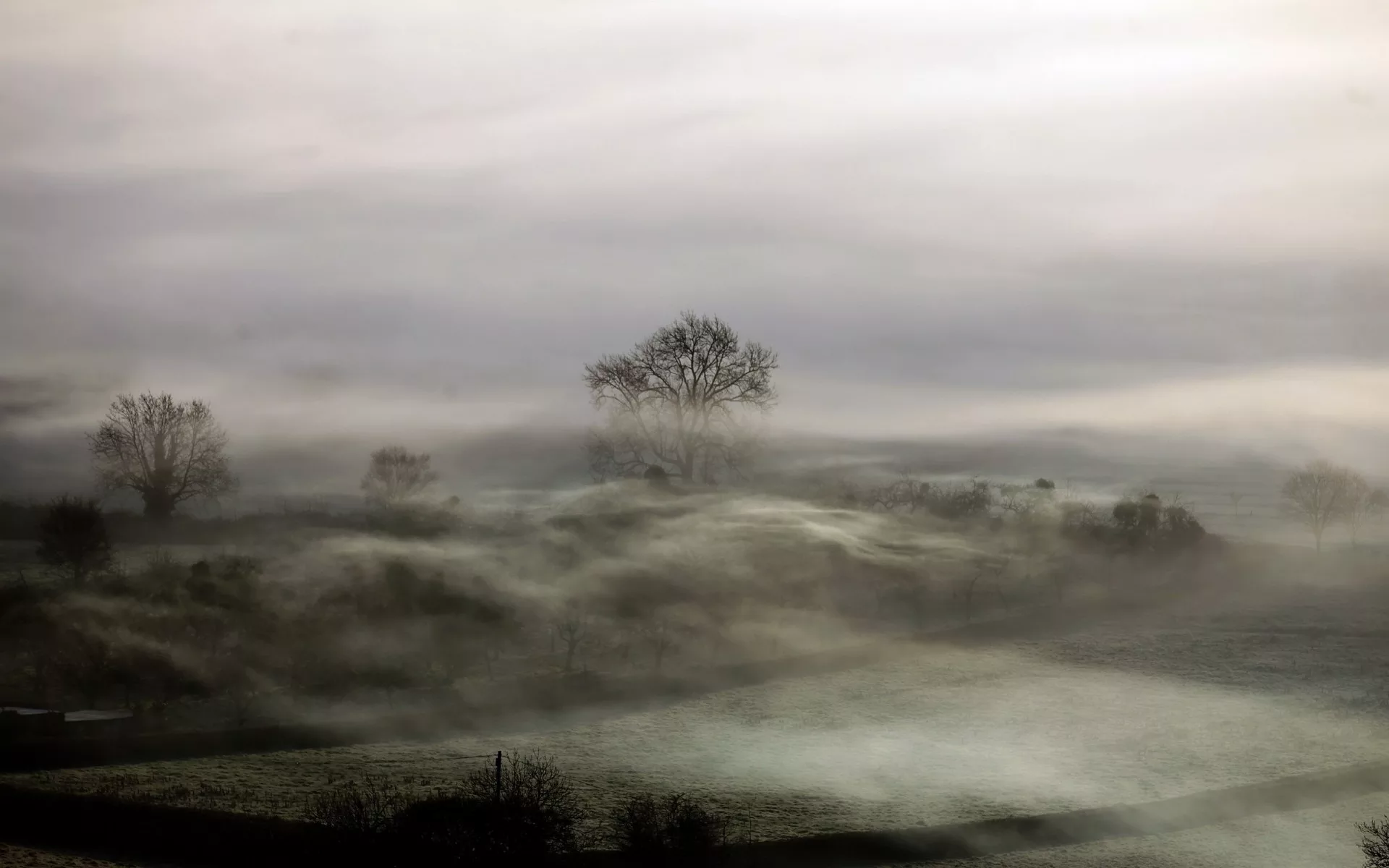 Myppt.ru
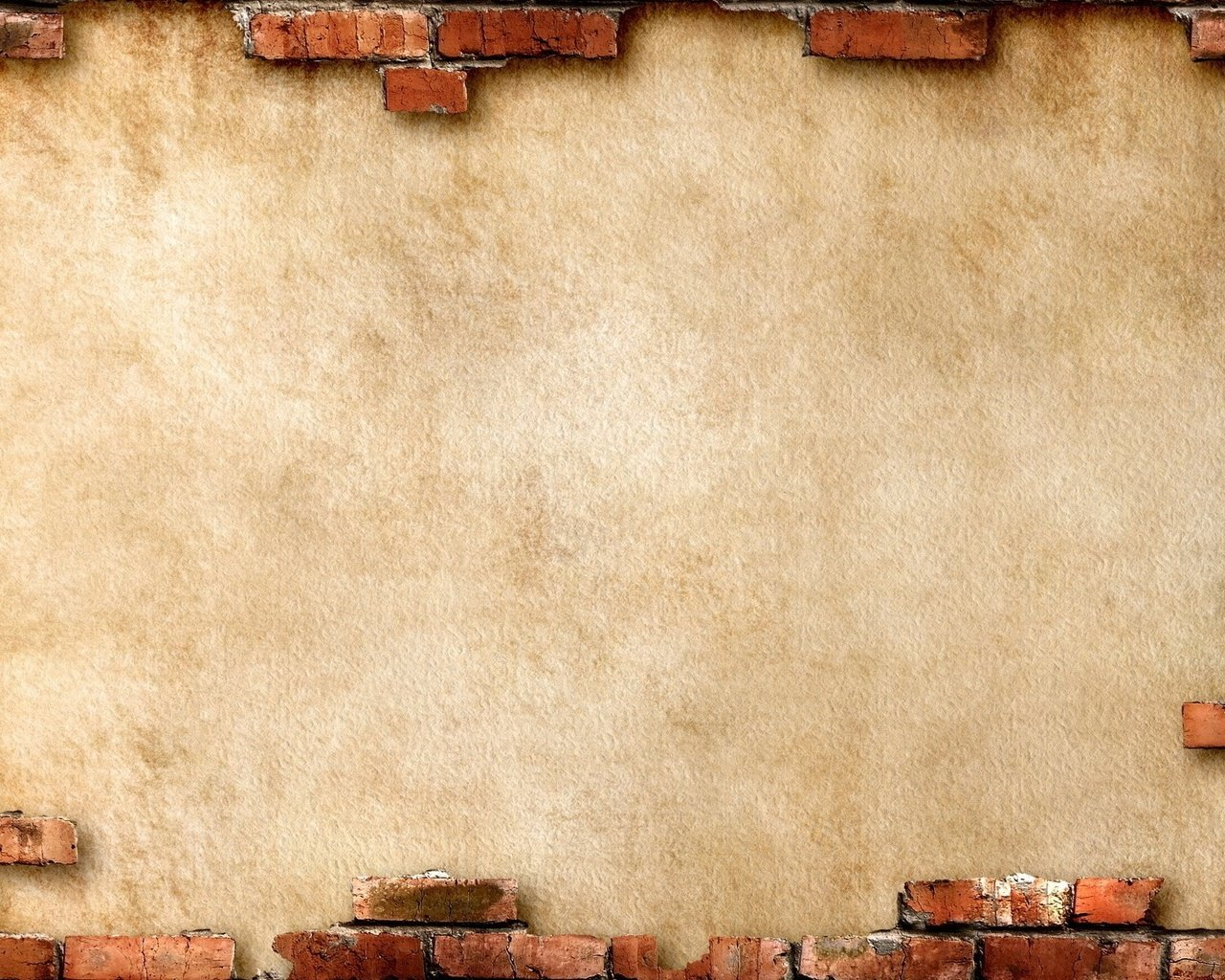 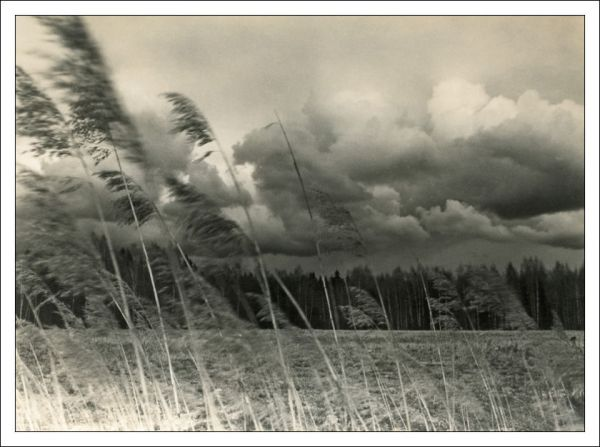 Myppt.ru
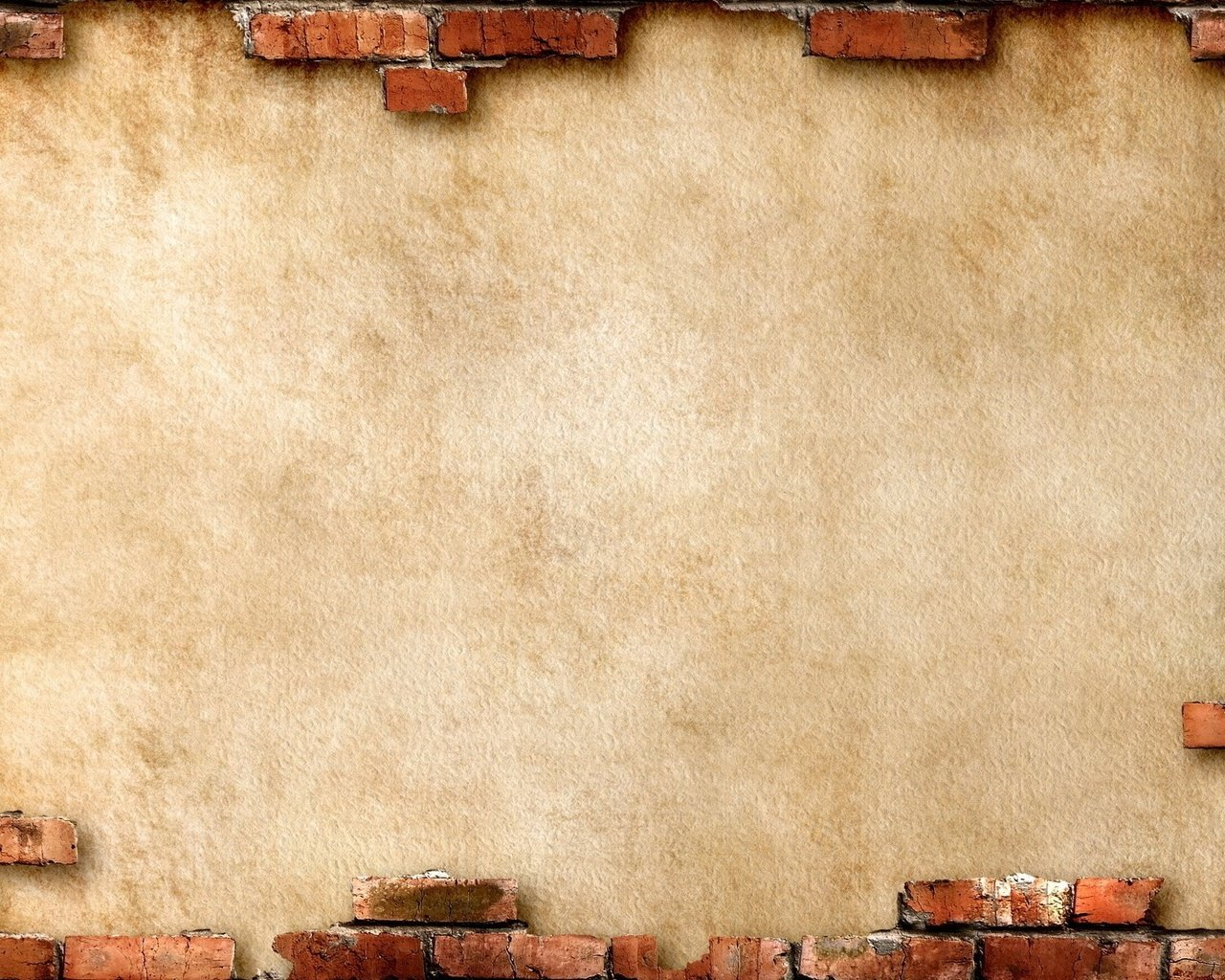 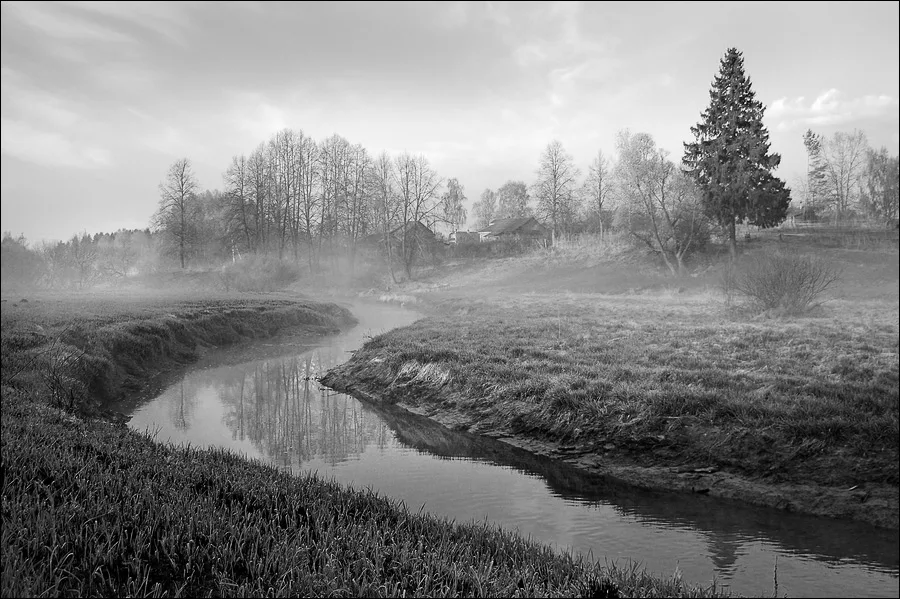 Myppt.ru
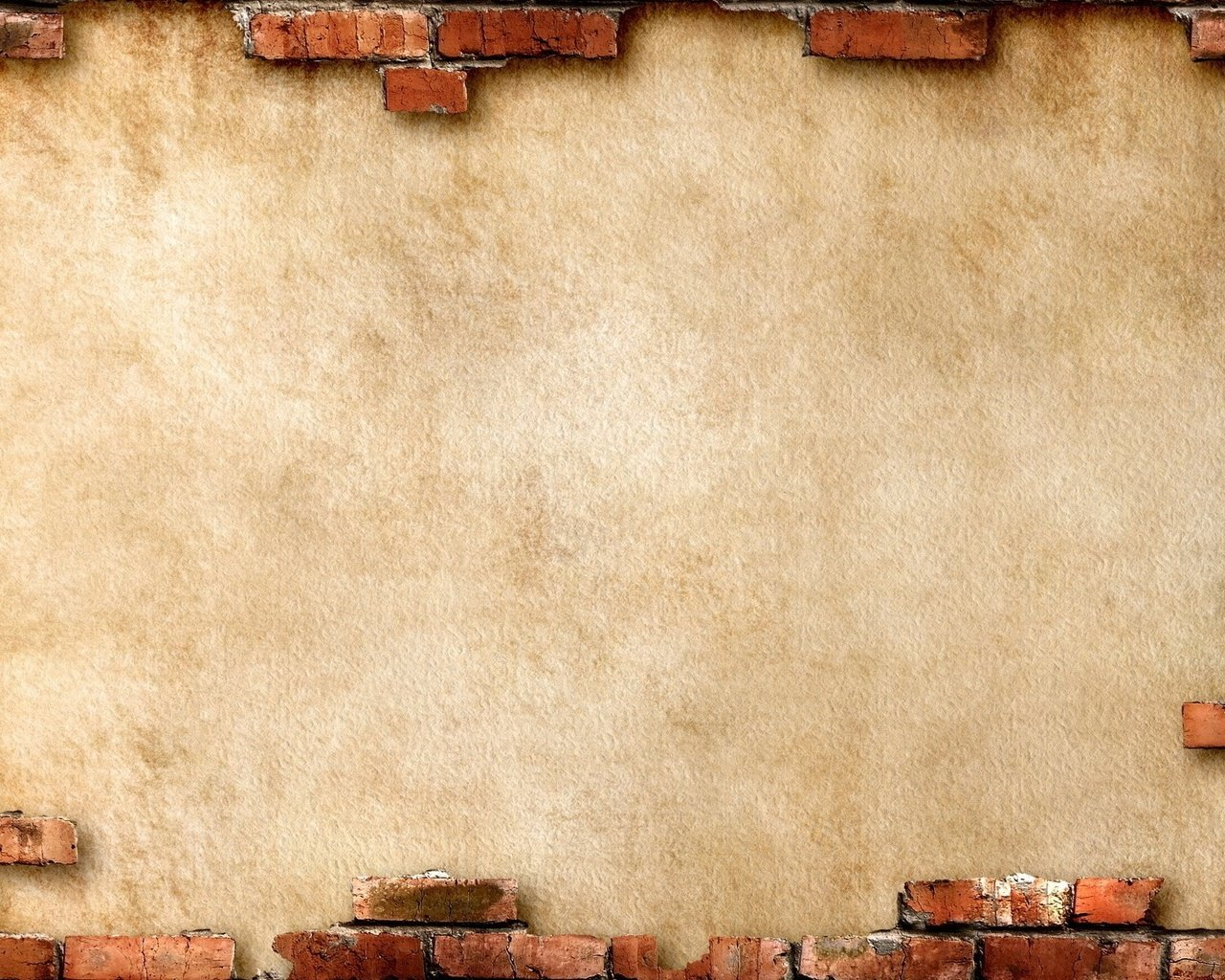 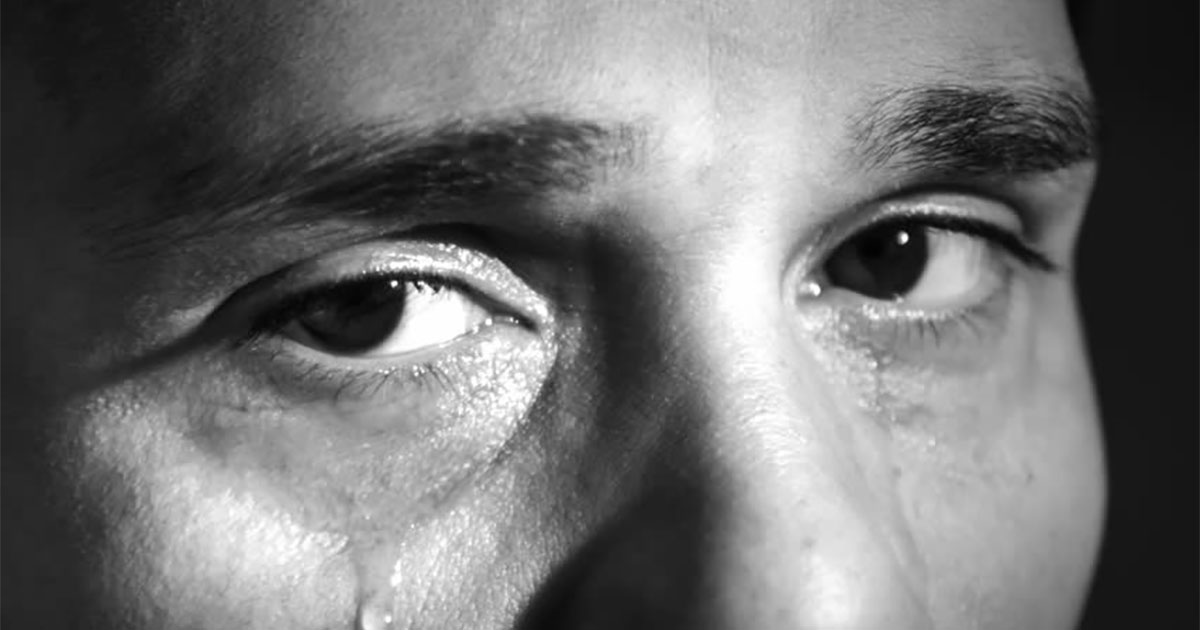 Myppt.ru
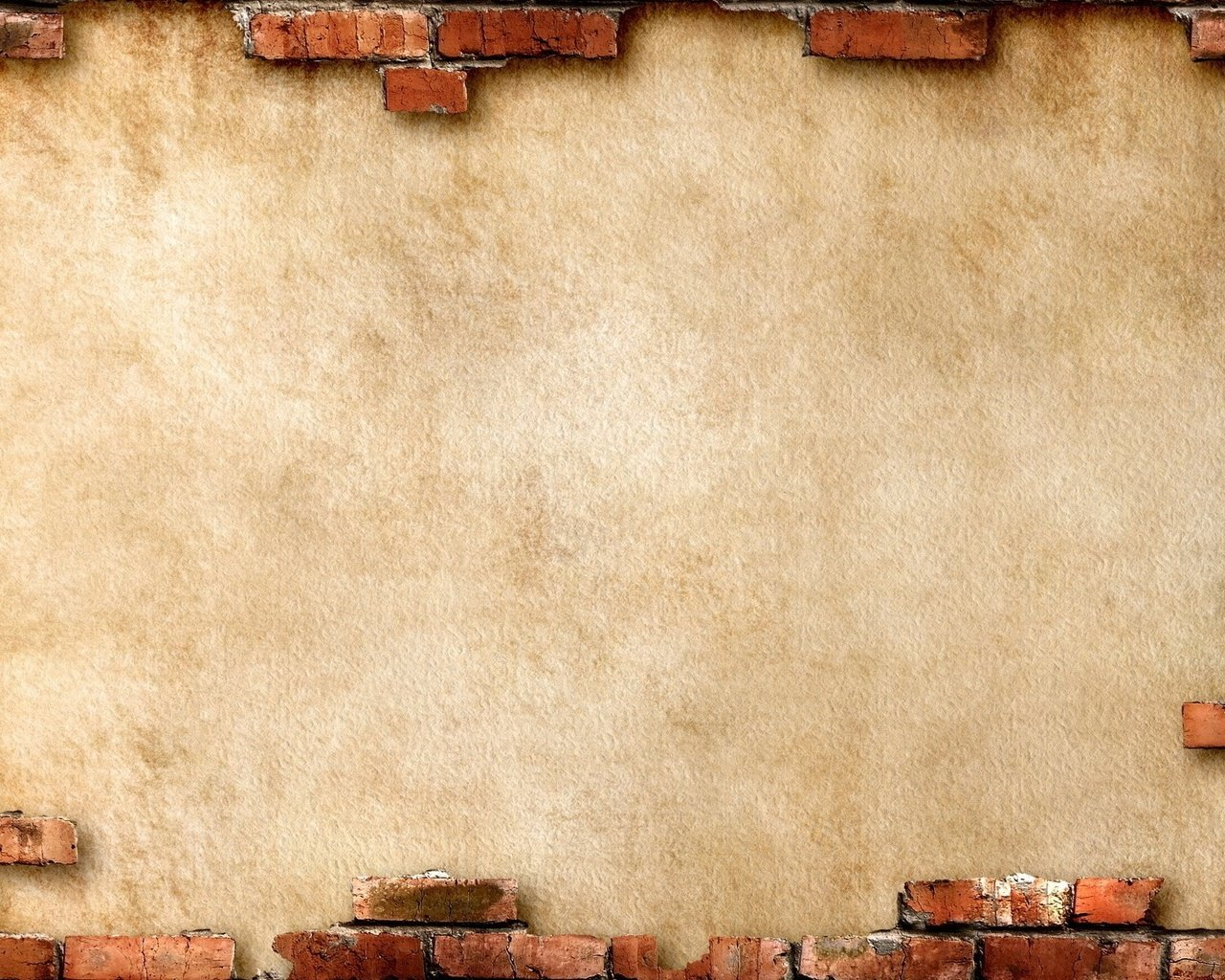 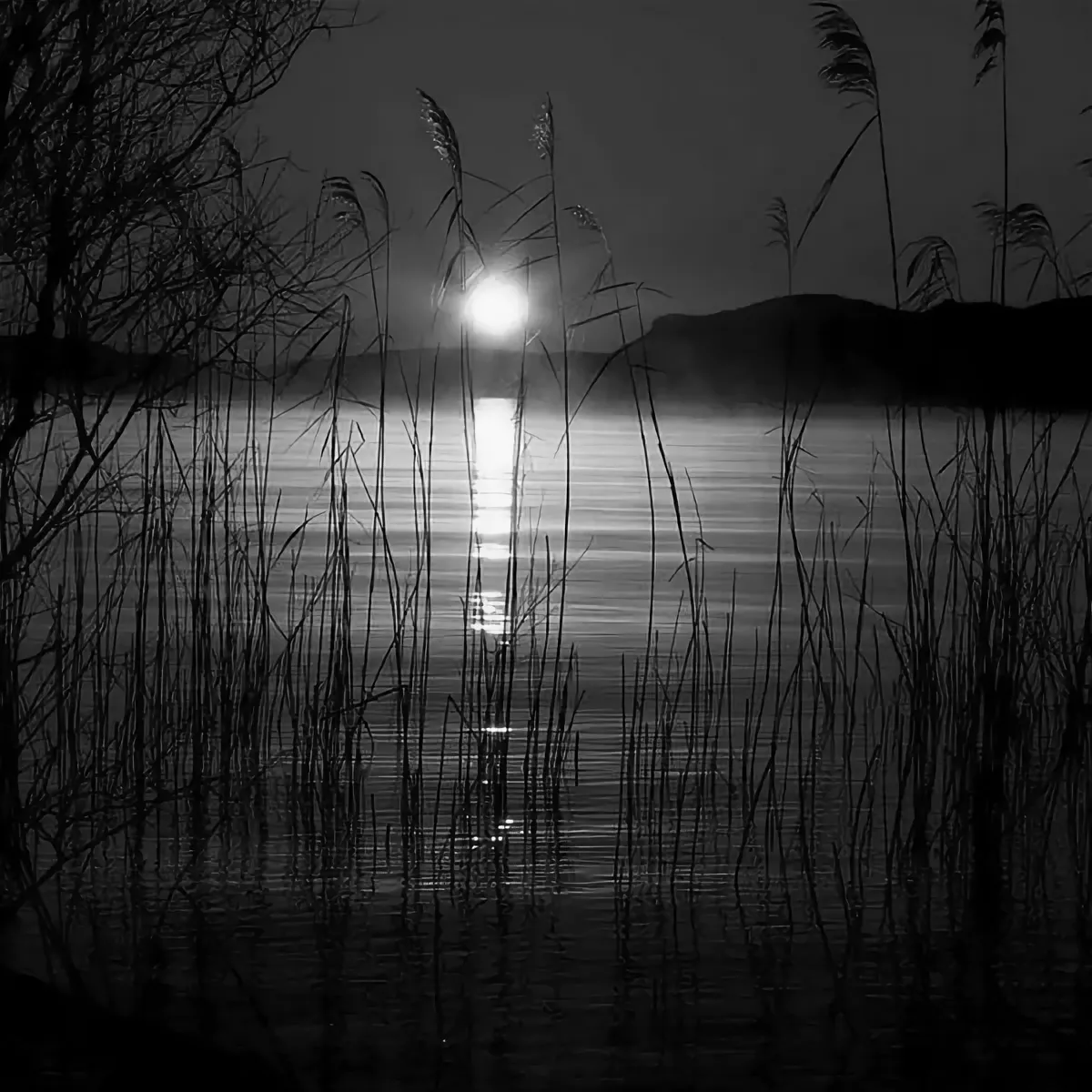 Myppt.ru
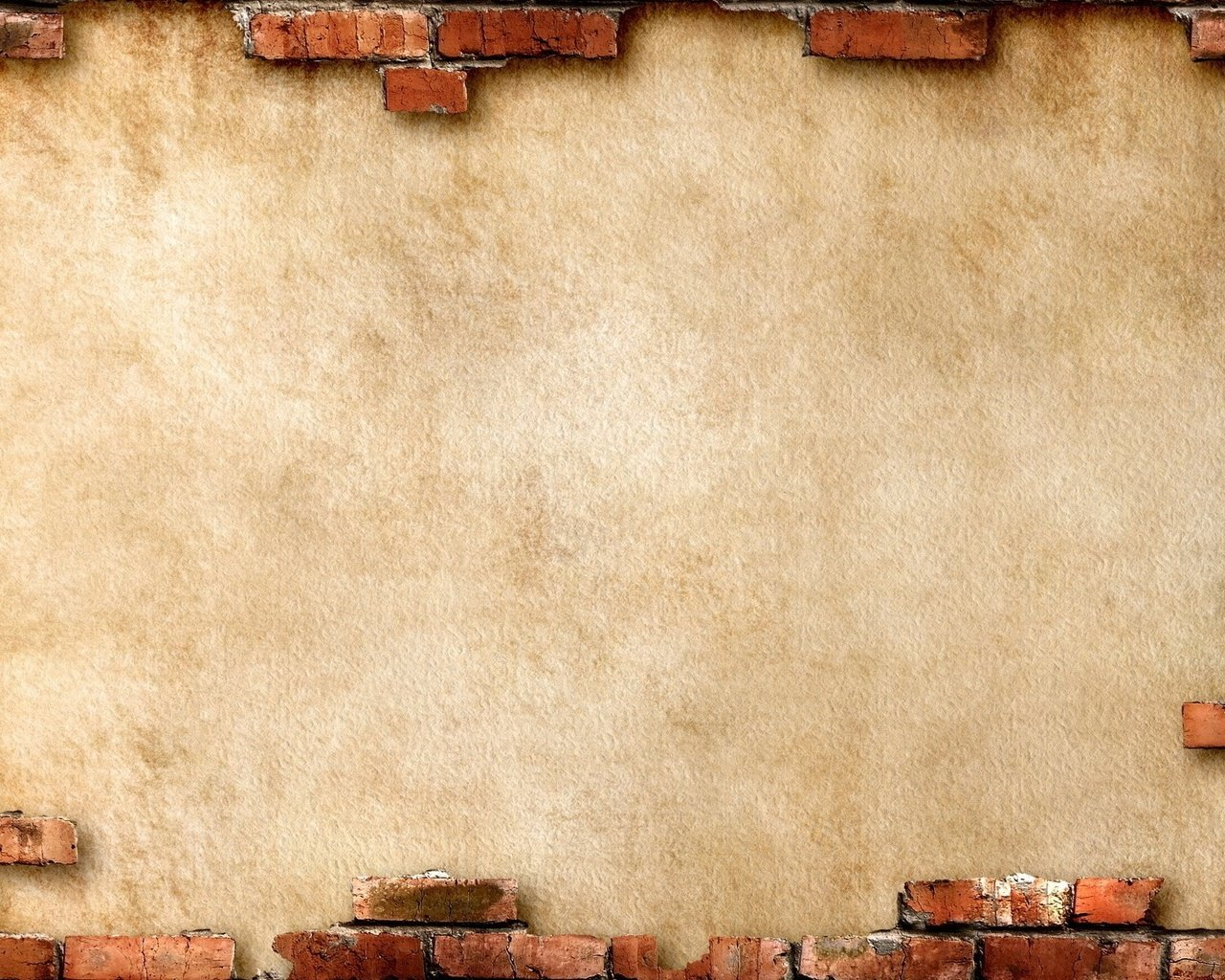 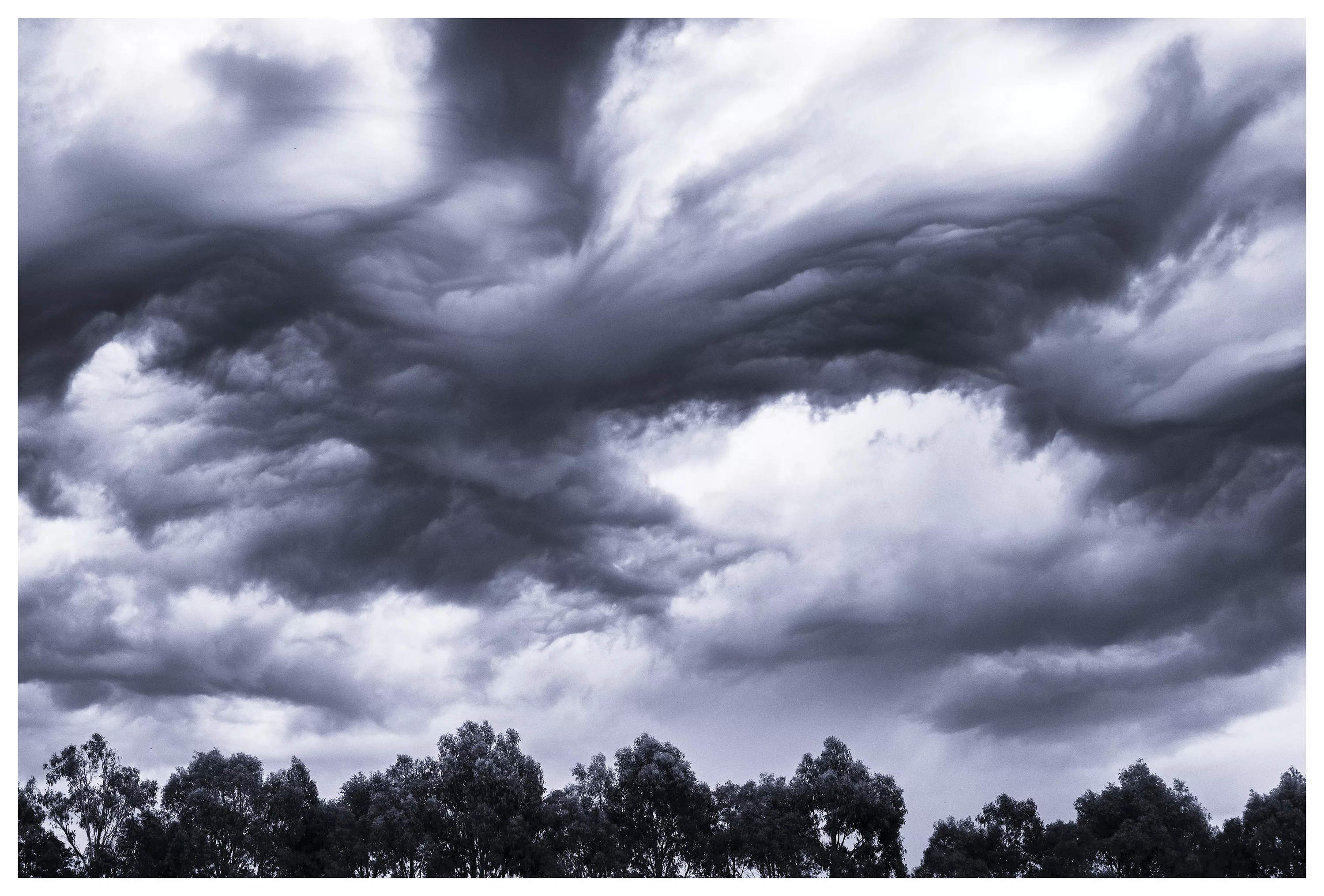 Myppt.ru
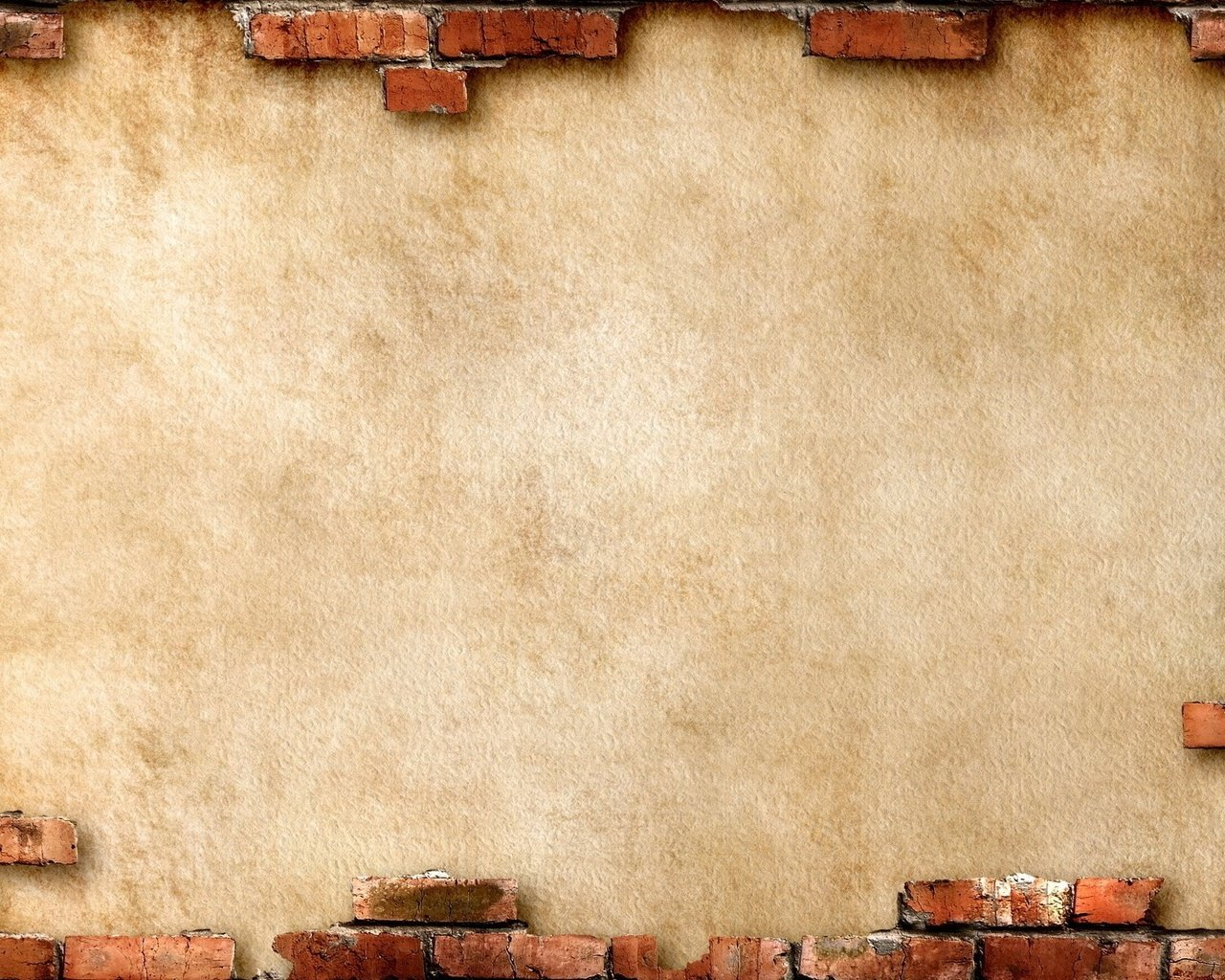 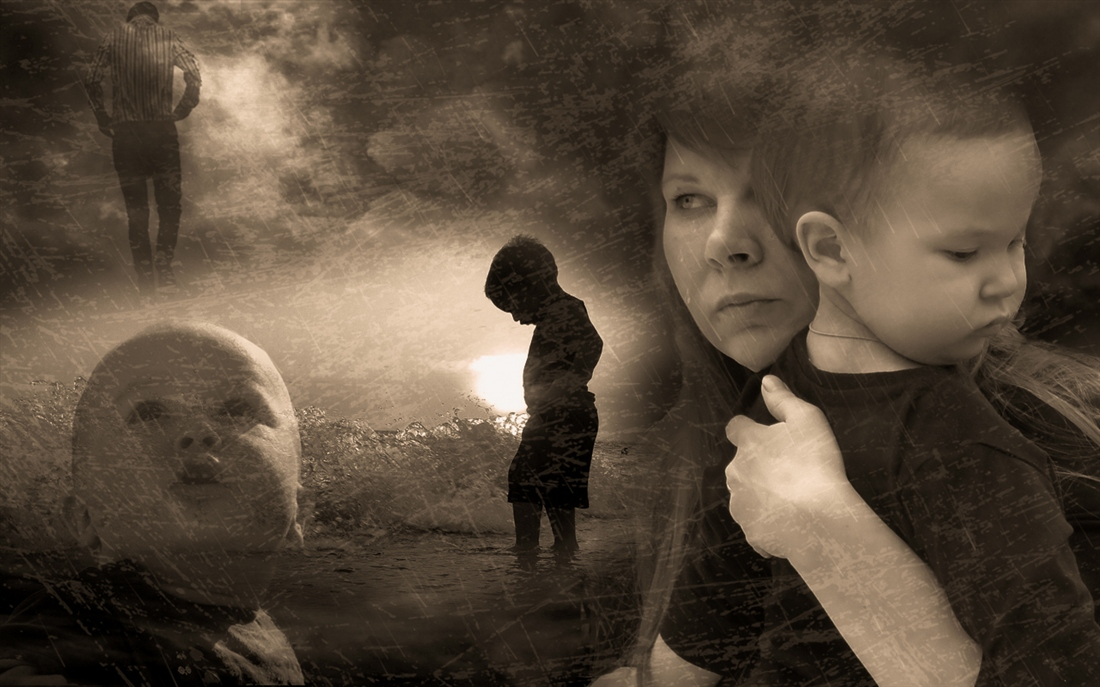 Myppt.ru